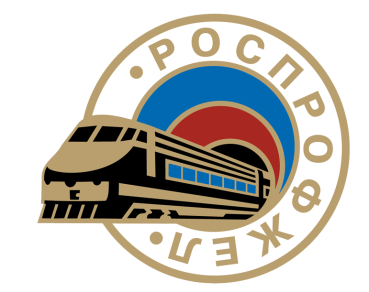 Повышение правовой культуры членов профсоюза как основа взаимодействия работников и работодателя
Правовой инспектор труда Профсоюза
Структурное подразделение ДОРПРОФЖЕЛ на ГЖД Ижевского региона

Латыпова Рузана Рамилевна
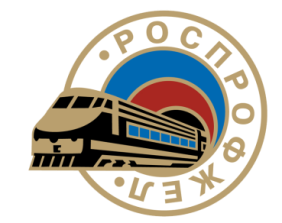 Правовая грамотность граждан по данным 
Всероссийского центра изучения общественного мнения 
на 2017 г.
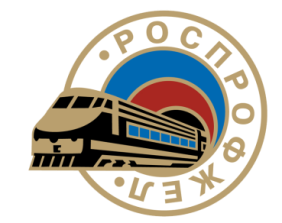 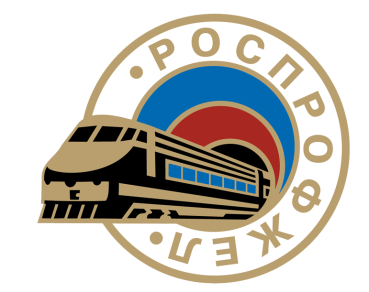 Цели проекта
Развитие правовой культуры работников – членов профсоюза;
Повышение правовой активности членов профсоюза;
Формирование высокого качества правозащитной деятельности;
Влияние на формирование правосознания членов профсоюза.
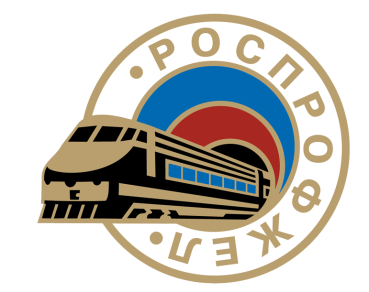 Задачи проекта
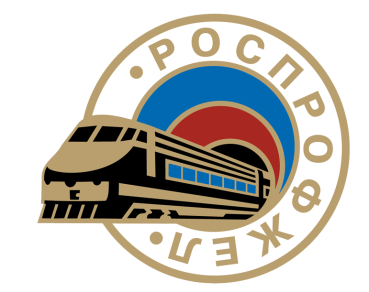 Результаты проекта
Сформированное правосознание
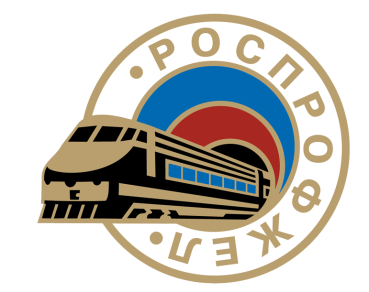 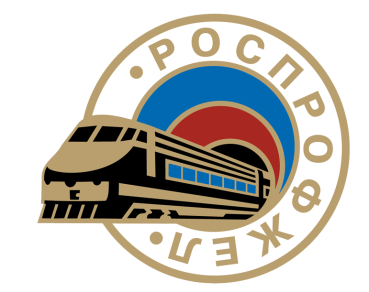 Сроки проведения мероприятий
Студенты
Работники
Декабрь 2019 г.
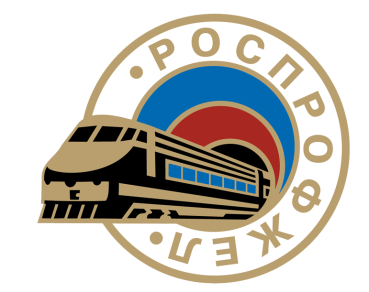 Тематика парламентских часов
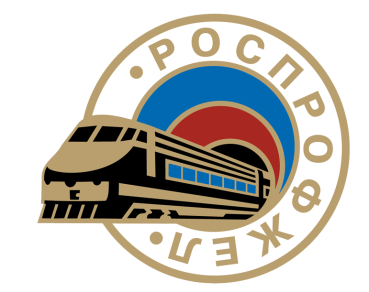 Примеры кейс-игр для студентов
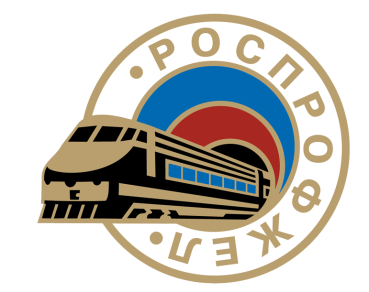 Тематика правовых коллоквиумов
Социальное партнерство в сфере труда
Трудовой договор: особенности заключения, изменения и расторжения
Правовое регулирование рабочего времени
Правовое регулирование времени отдыха
Правовое регулирование оплаты труда
Дисциплина труда
Материальная ответственность сторон трудового договора
Индивидуальные и  коллективные трудовые споры
Контроль и надзор за соблюдением трудового законодательства
Профсоюз как основа взаимодействия работников и работодателя
Льготы, гарантии, компенсации предоставляемые по коллективному договору
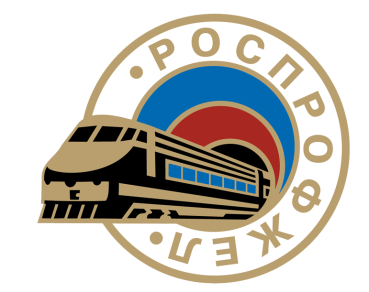 Тематика правовых марафонов
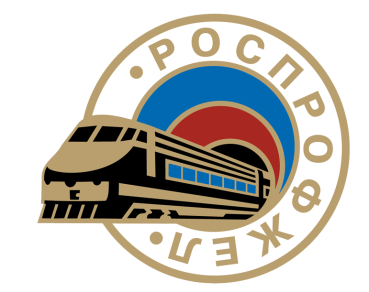 Примерный план профсоюзного QWIZа 
«Права и обязанности работников и работодателя 
как основа их делового партнерства»
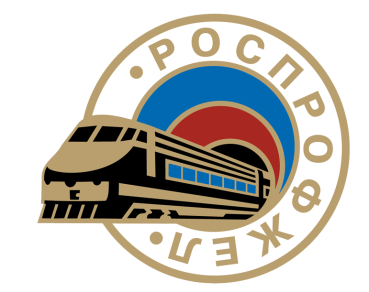 Апробация проекта
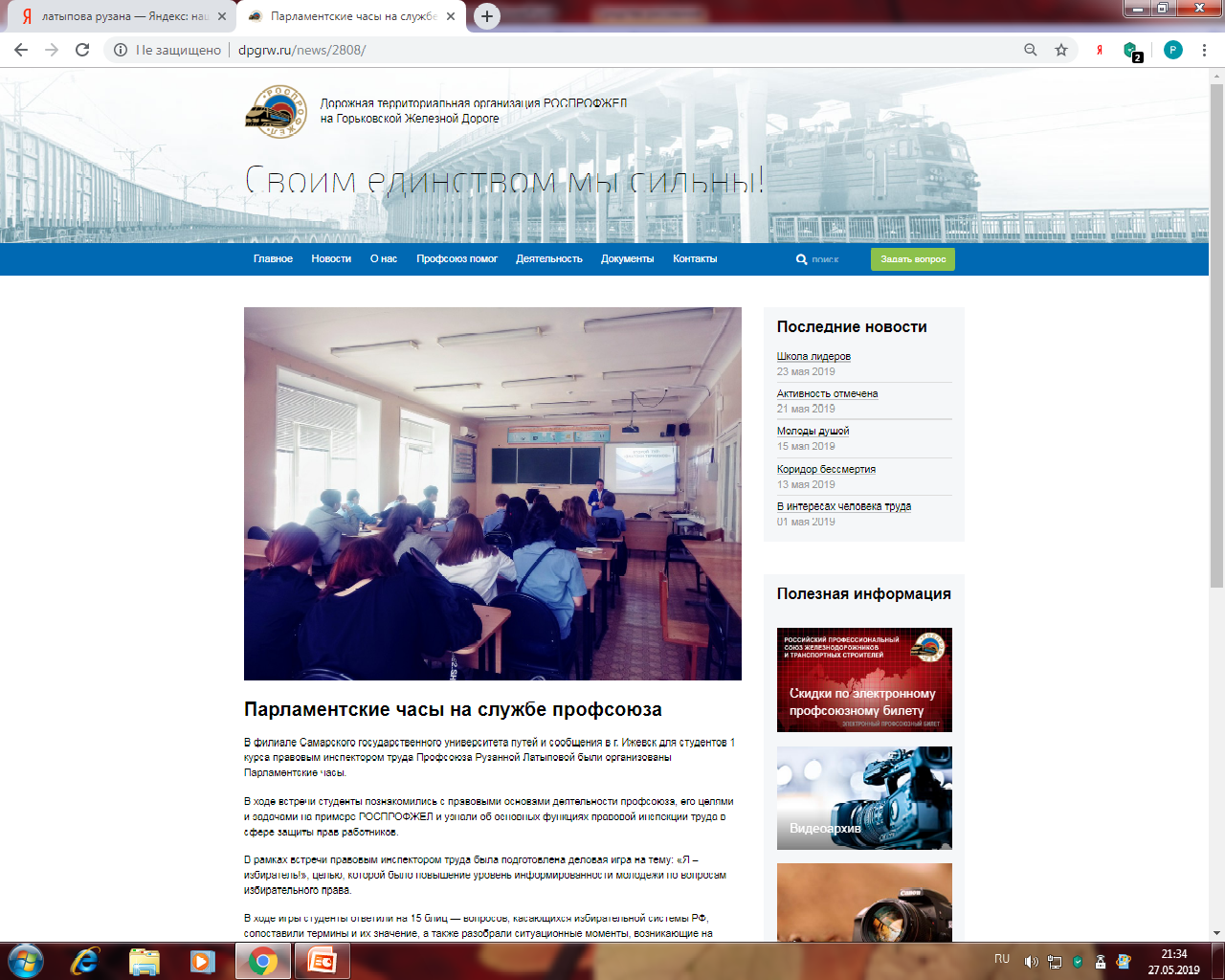 На сегодняшний день проект проходит свою апробацию на базе Филиала СамГУПС г. Ижевск, где для студентов 1 и 2 курсов ежемесячно организуются и проводятся парламентские часы. 
В ходе встречи студенты знакомятся с правовыми основами деятельности профсоюза, его целями и задачами на примере РОСПРОФЖЕЛ и узнают об основных функциях правовой инспекции труда в сфере защиты прав работников.
В ходе деловой игры студенты отвечают на 15 блиц — вопросов, касающихся законодательства РФ, сопоставляют термины и их значение, а также разбирают ситуационные моменты, возникающие в правоотношениях.